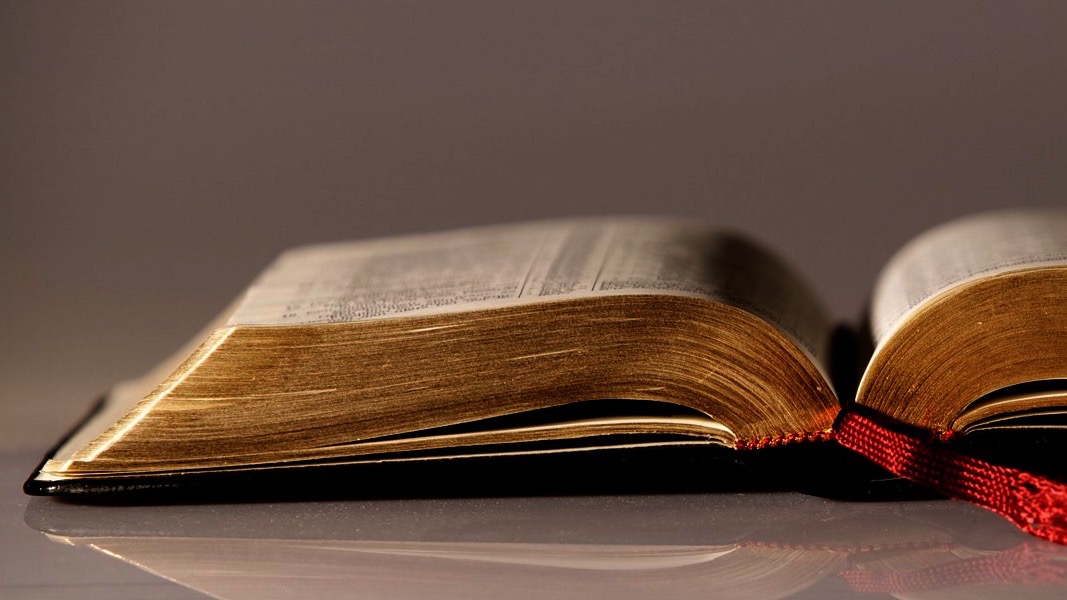 Welcome to
Our Sunday School
We’ll start at 9:07
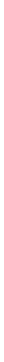 visit OurSundaySchool.com for more about our class
Colossians: week 21 (pages 134-138)
Colossians 2:6-7
So then, just as you have received Christ Jesus as Lord, continue to walk in him, being rooted and built up in him and established in the faith, just as you were taught, and overflowing with gratitude.
Colossians: week 21 (pages 134-138)
“Overflowing with gratitude”
Read through your prayer request page

Make any updates that need to be made

Share new requests

Praise God for what he has done
“Overflowing with gratitude”
Read through your prayer request page

Make any updates that need to be made

Share new requests

Praise God for what he has done
“Overflowing with gratitude”
Read through your prayer request page

Make any updates that need to be made

Share new requests

Praise God for what he has done
“Overflowing with gratitude”
Read through your prayer request page

Make any updates that need to be made

Share new requests

Praise God for what he has done
Class is dismissed
Be out of this room by 9:50
Go worship
Today’s class (page 17)
Preparing for Colossians 1:1-2:3Pray with othersHear with othersThink with othersStudy with othersShare with othersInvite others
In class, as a class
In class, as tables
After class
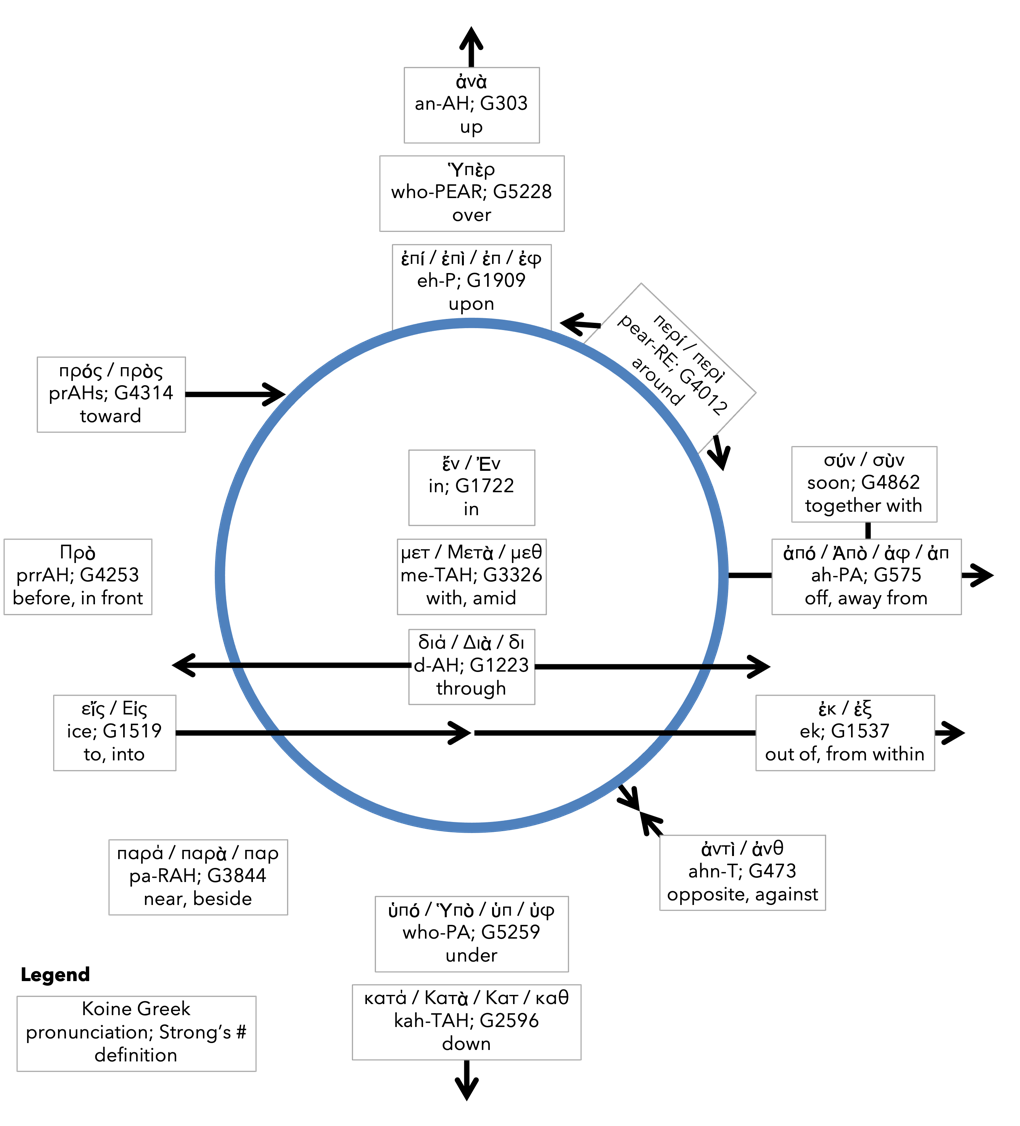 Prepositioncircle (page 12)
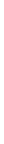 BDAG on morphe(mor-FAY)definition
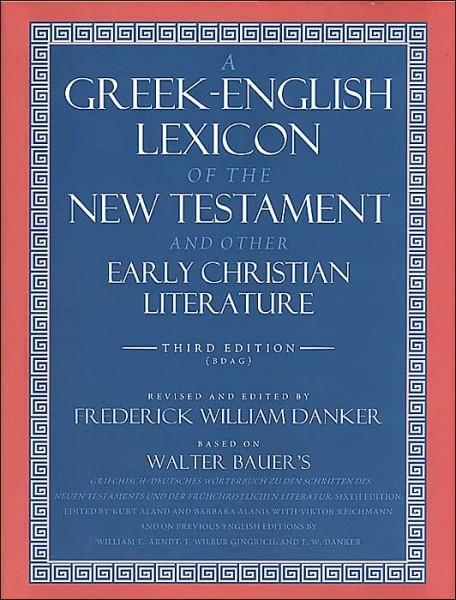 Dr. Gregory K. BealeQuote
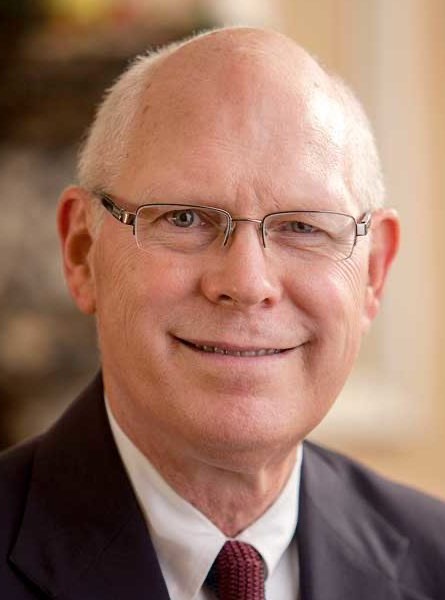 F. F. BruceQuote
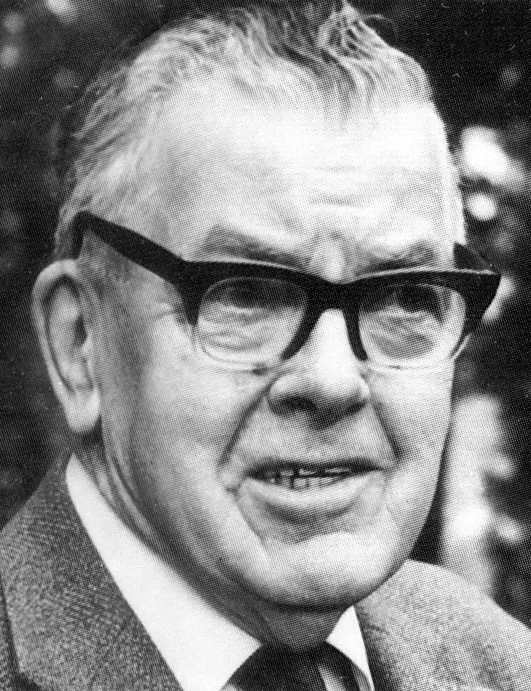 CyprianQuote
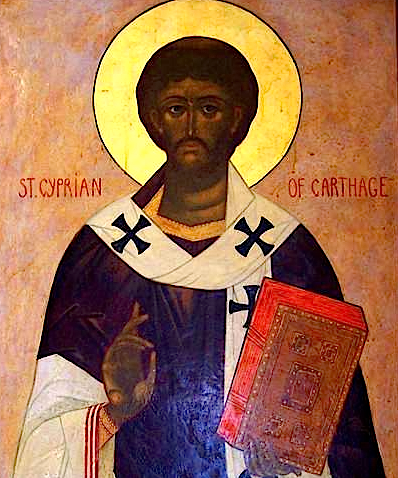 Dr. John DavenantQuote
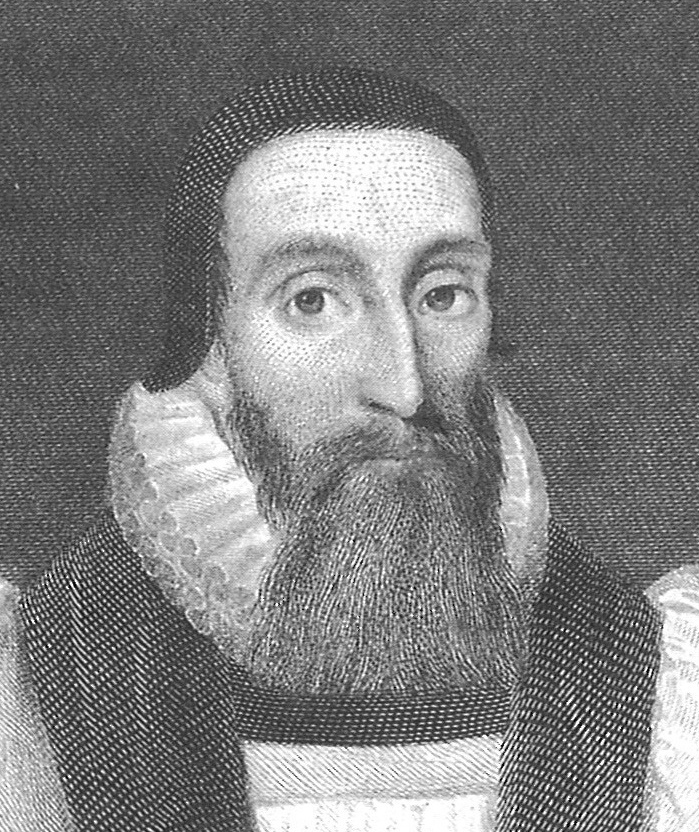 Dr. James D. G. DunnQuote
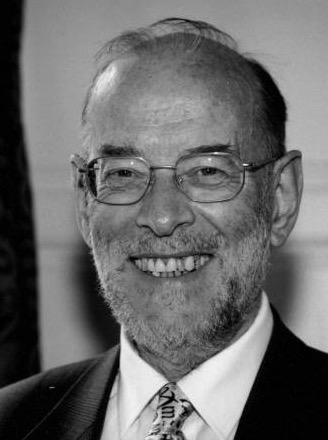 Dr. David GarlandQuote
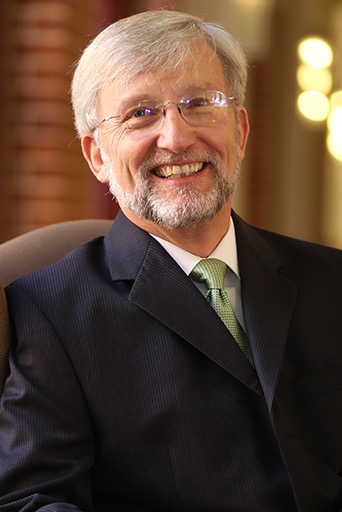 Dr. Murray J. HarrisQuote
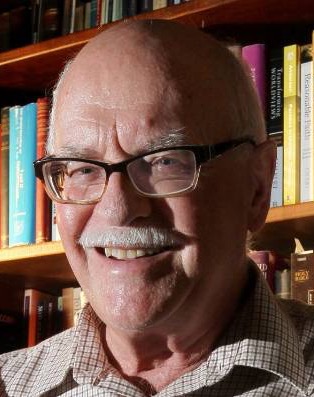 Dr. R. Kent HughesQuote
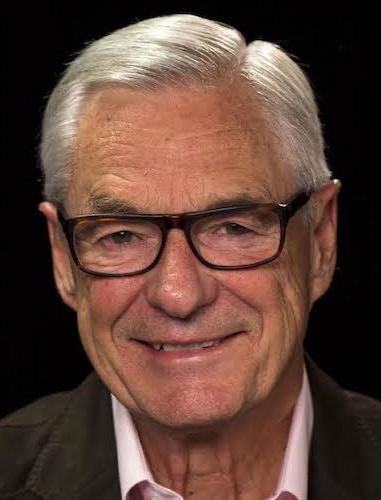 R. C. LucasQuote
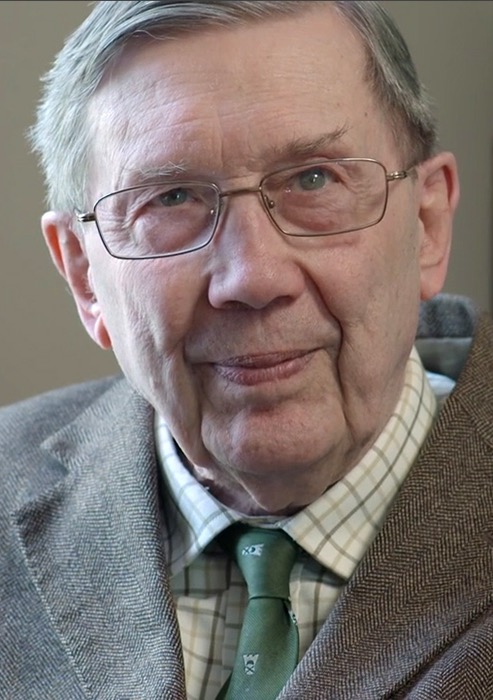 Dr. Scot McKnightQuote
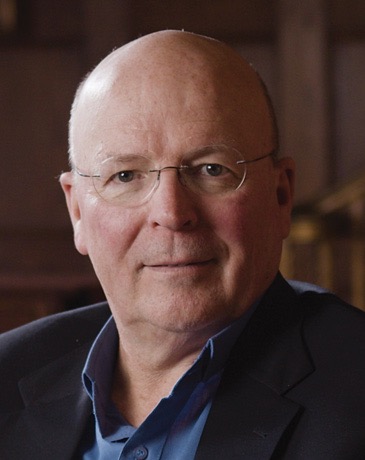 Philip MelanchthonQuote
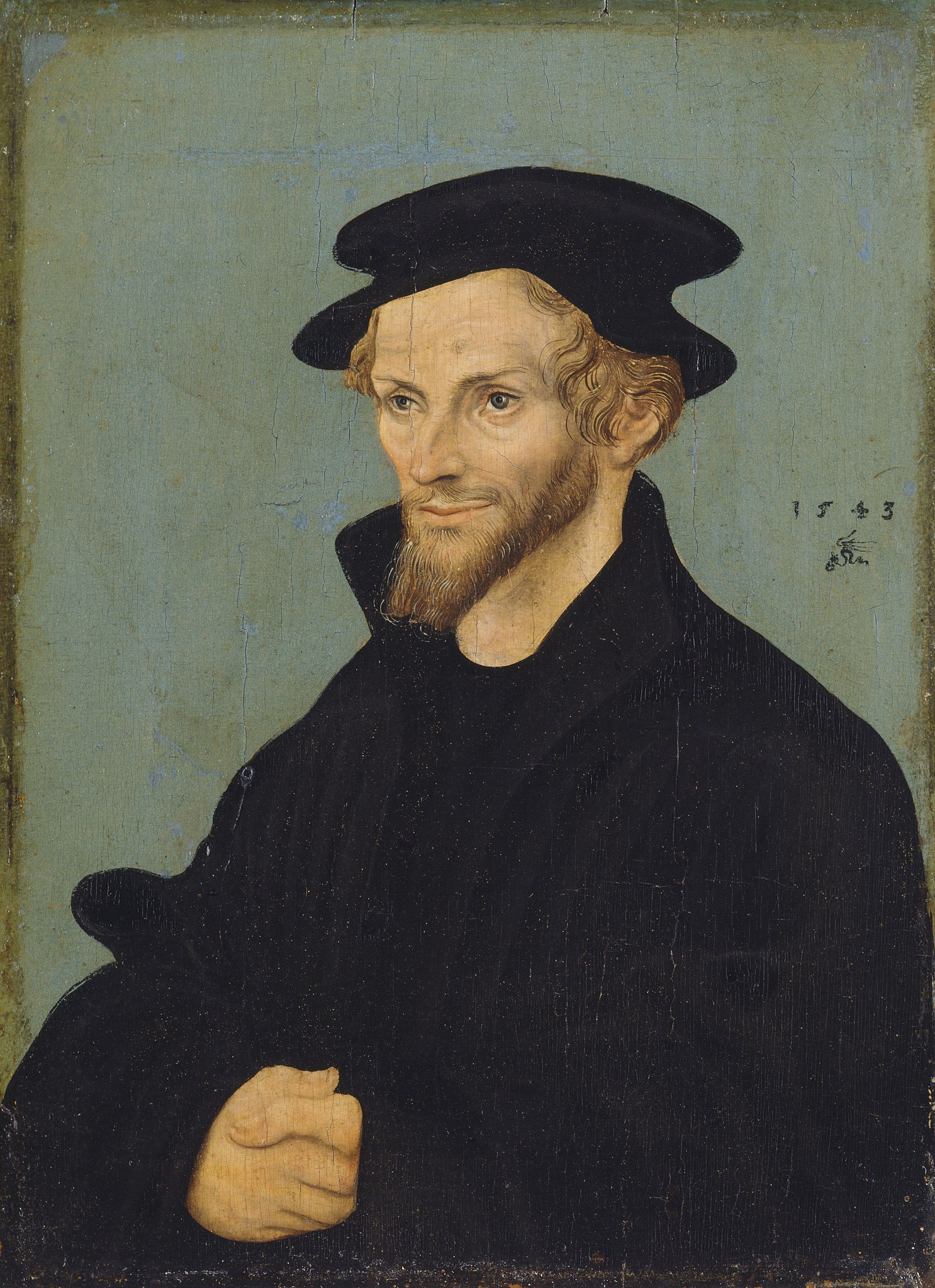 Dr. Douglas J. MooQuote
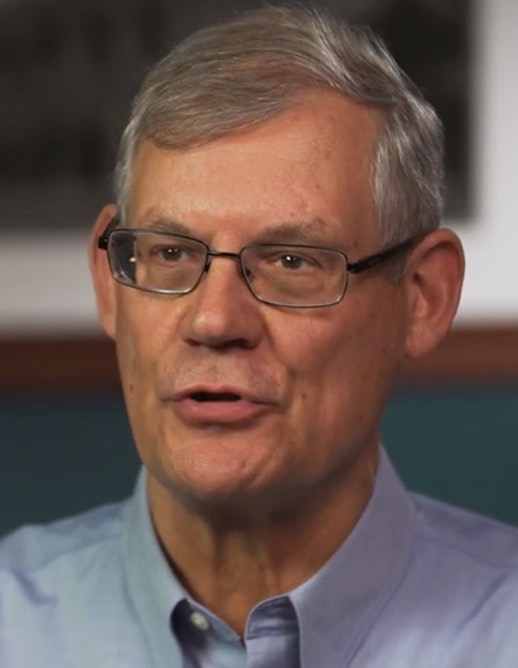 Dr. R. Scott Pace& Dr. Daniel L. AkinQuote
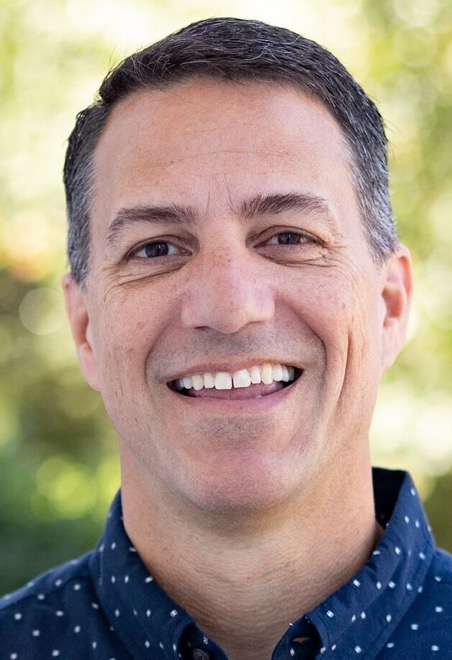 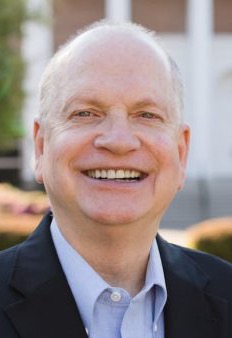 Dr. David W. PaoQuote
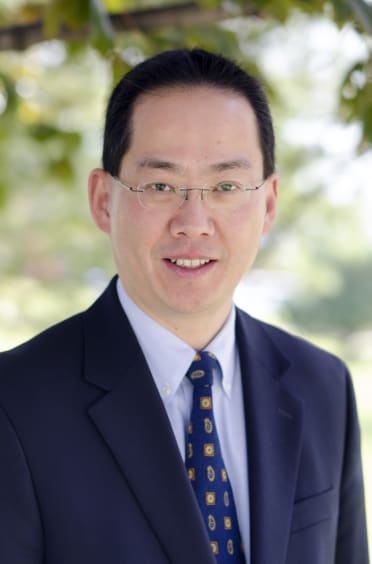 Dr. Alan ThompsonQuote
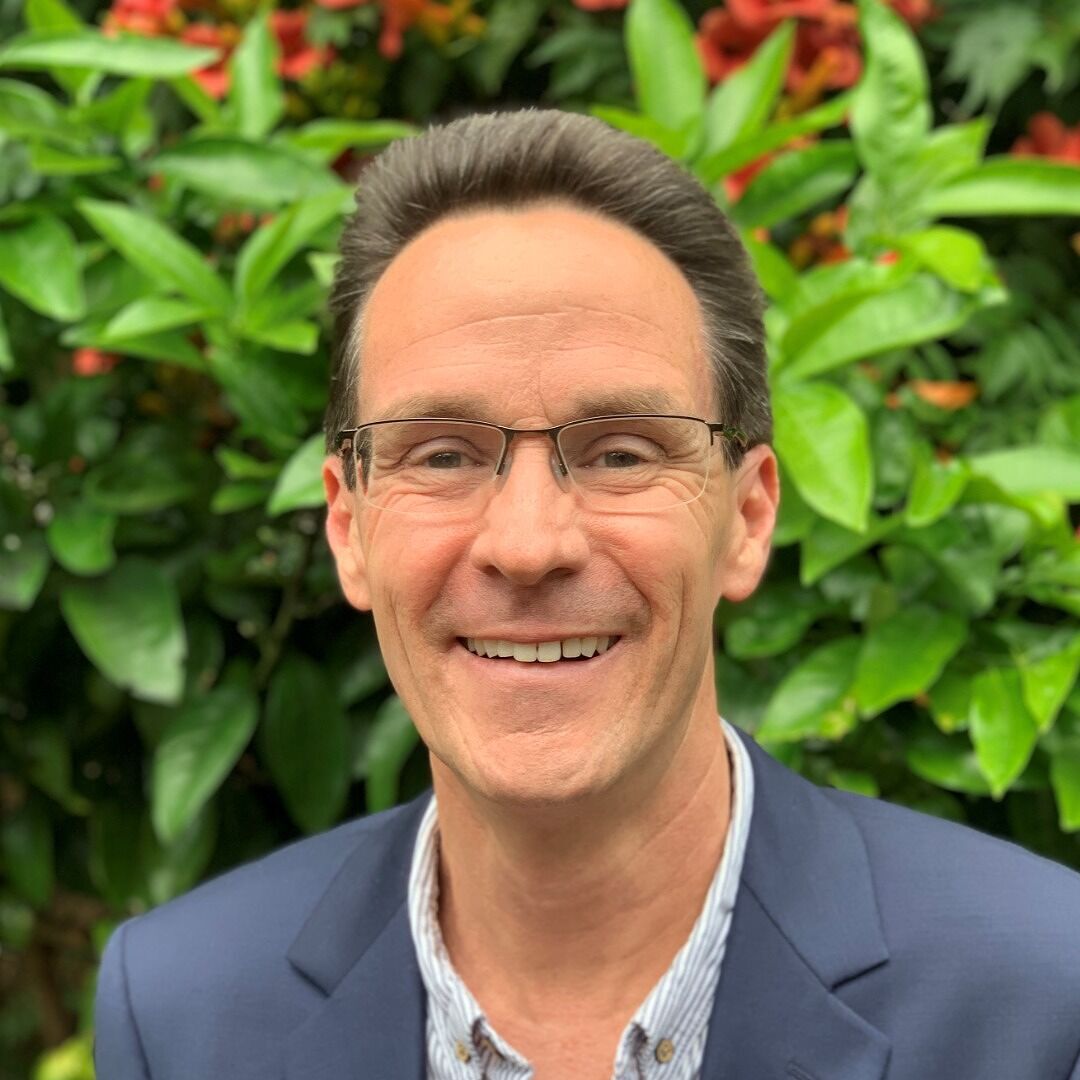 Jen WilkinQuote
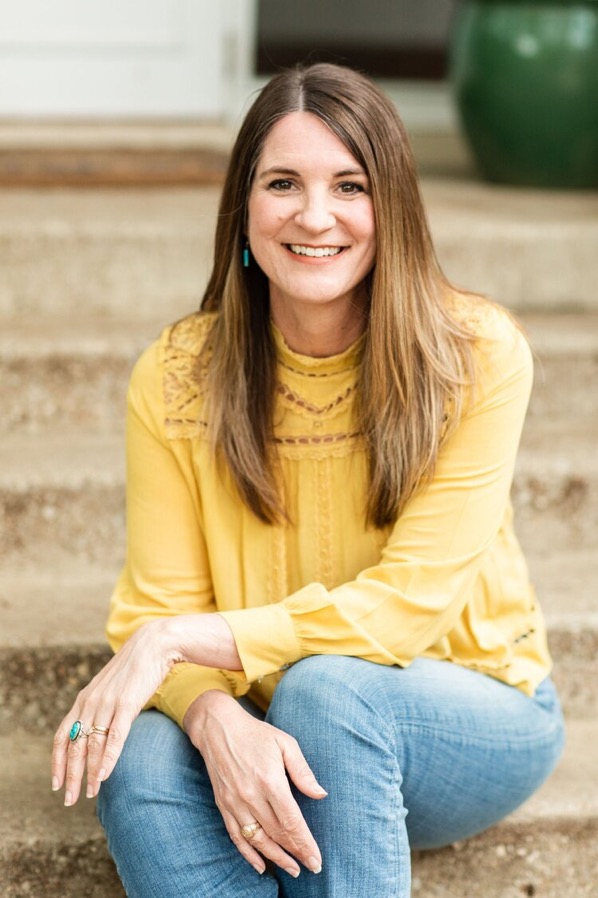 Dr. N. T. WrightQuote
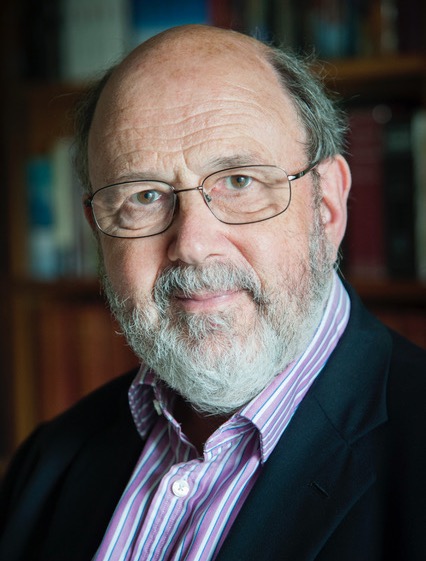